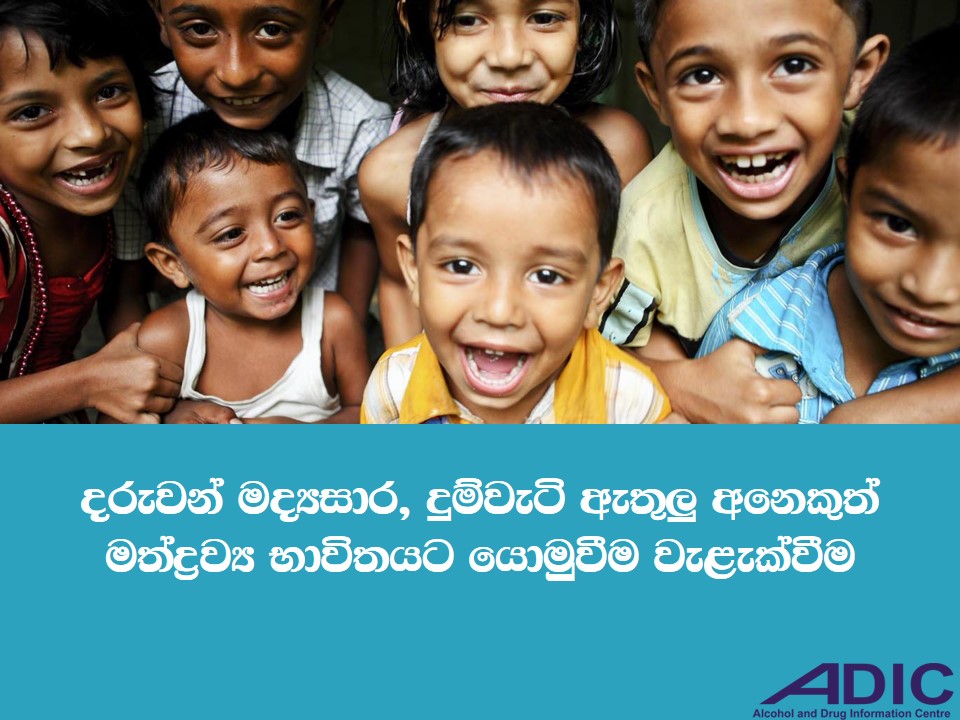 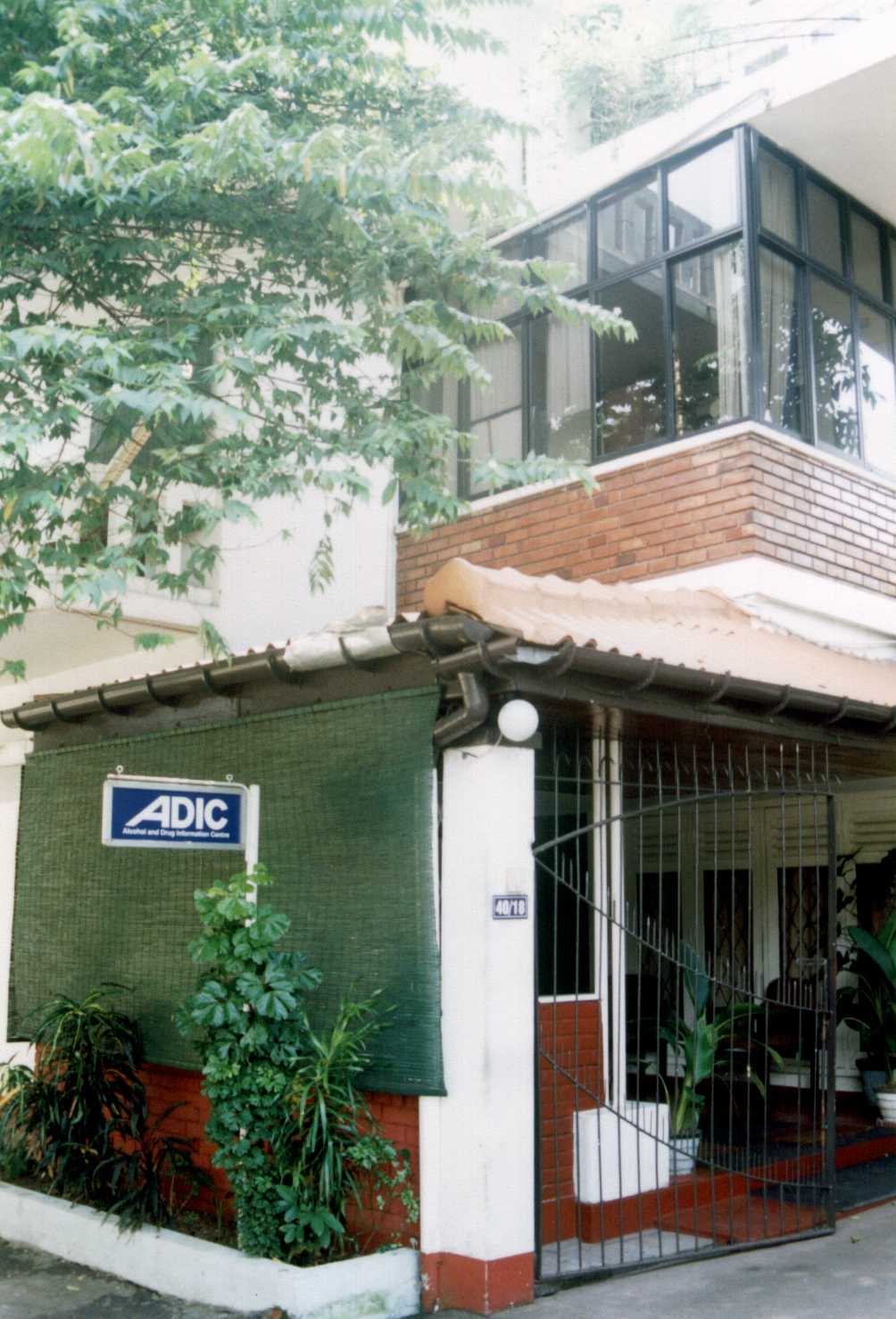 A
DIC
Alcohol and Drug Information Centre
Sri Lanka